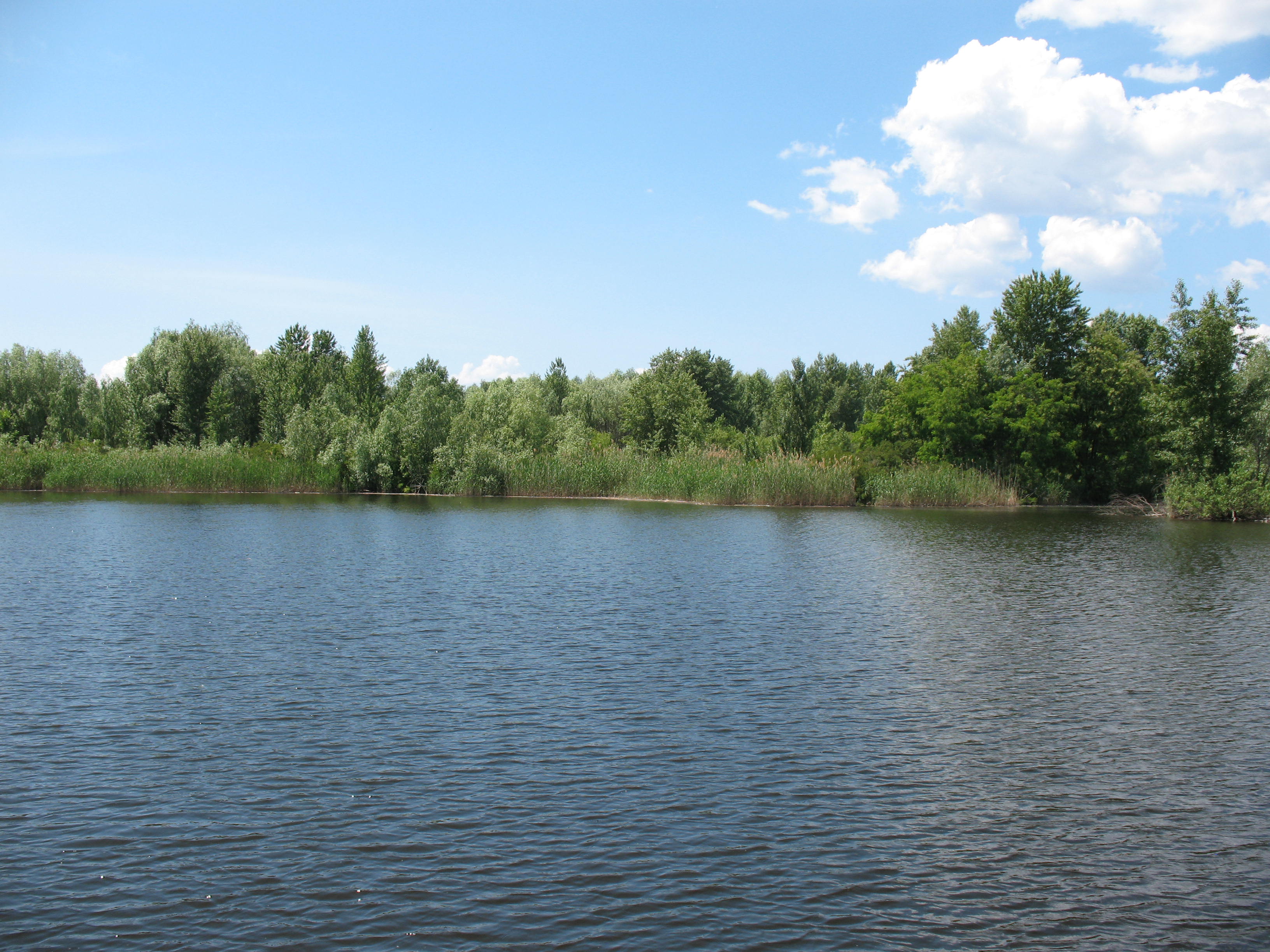 Філія “Скородистицька гімназія “Школа життєтворчості” комунального закладу Іркліївський ліцей Золотоніського  району 
 Черкаської області
Конкурс “МАН - Юніор. Дослідник. Еколог ”  2024
Біоіндикаційні можливості представників 
 типу   Arthropoda  
класу  Crustacea
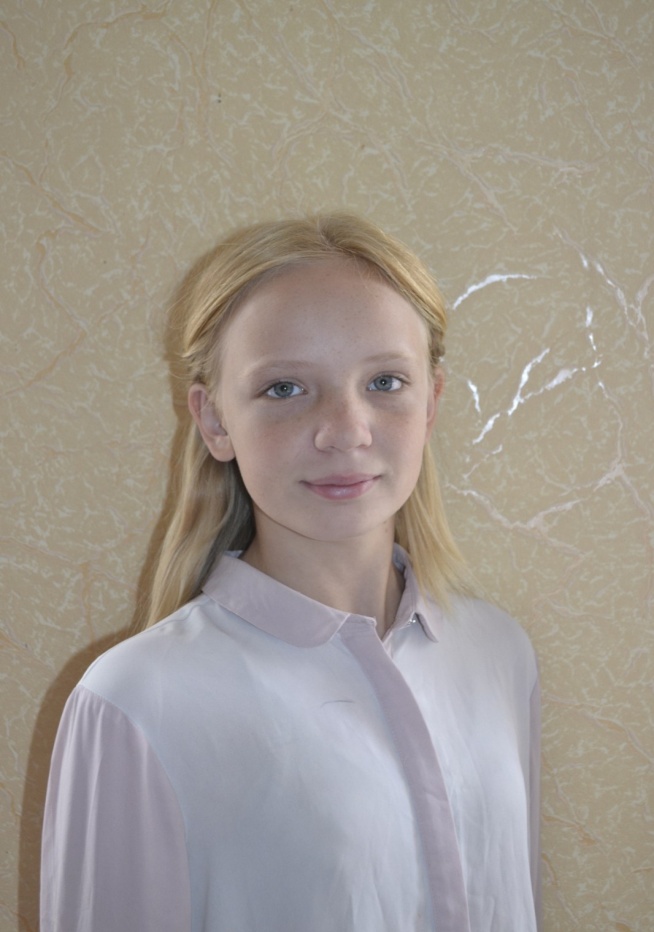 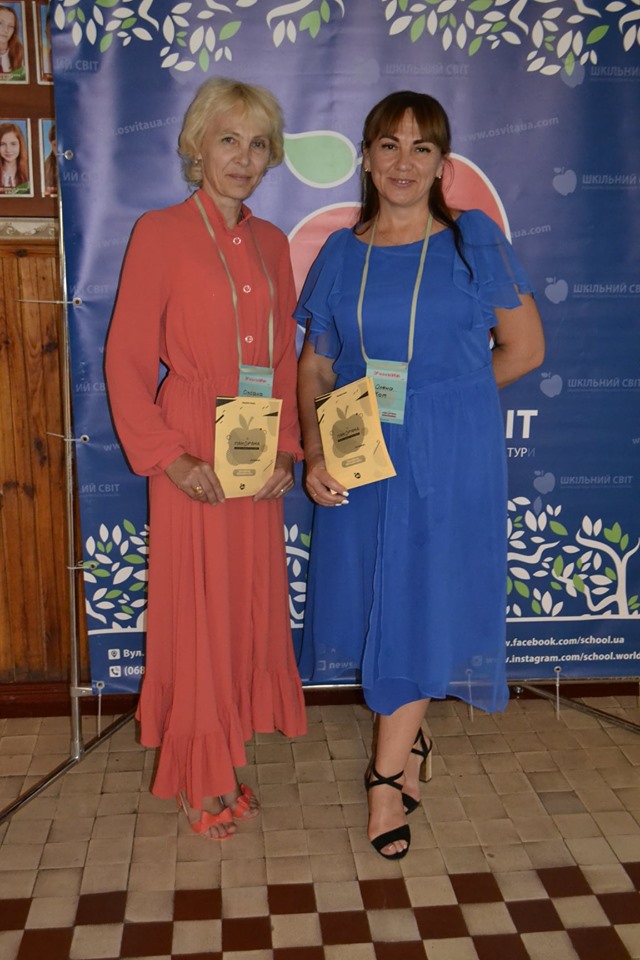 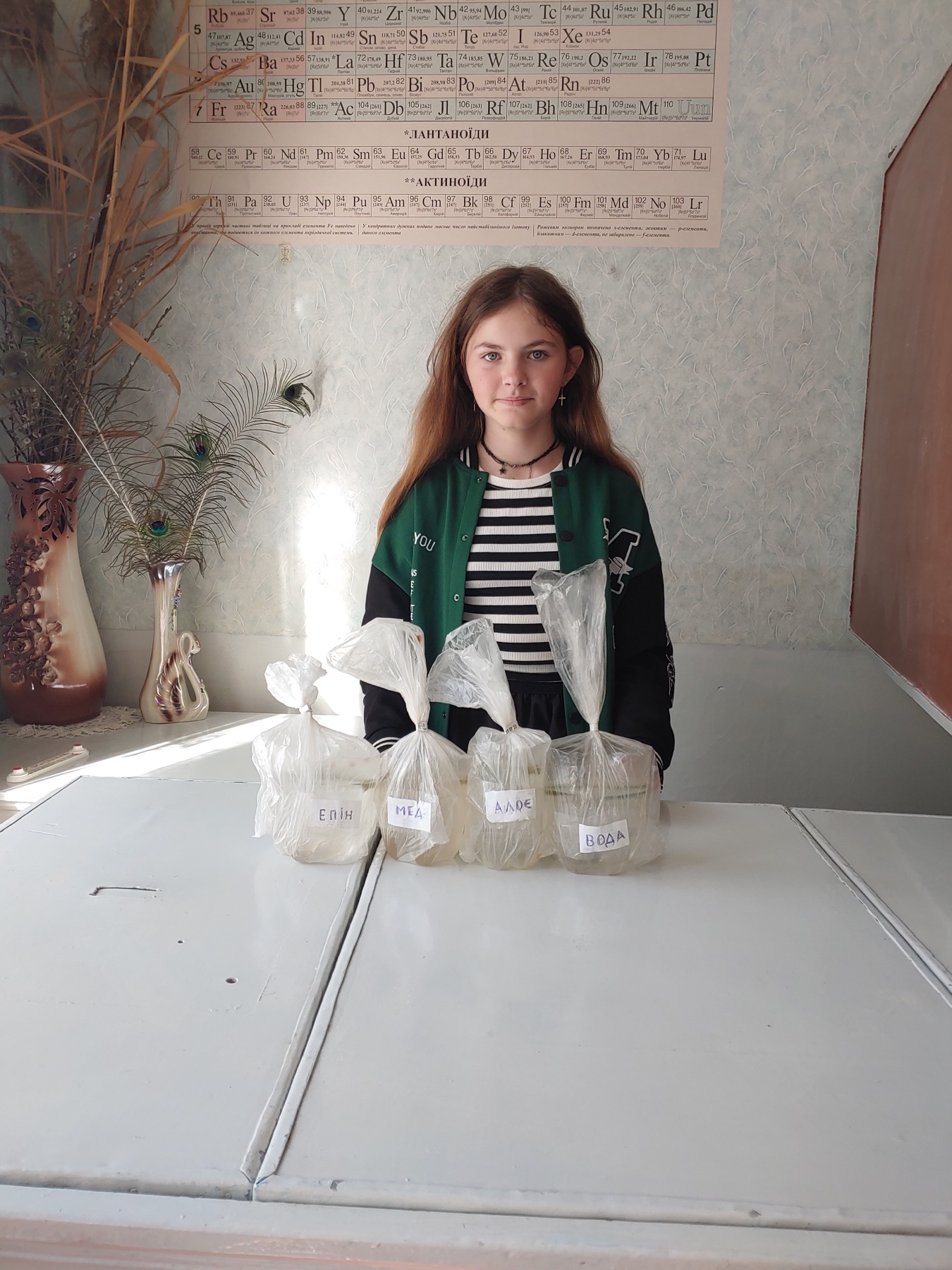 Керівник роботи: Загубинога Оксана Олексіївна – вчитель біології
та хімії, вчитель методист
Автори роботи – 
Калініченко Вероніка  Сергіївна учениця 8 класу 
та Сушко Софія Володимирівна учениця 7 класу
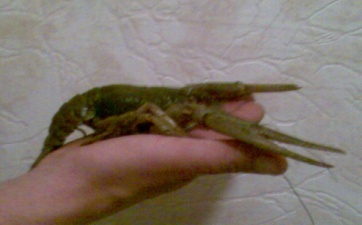 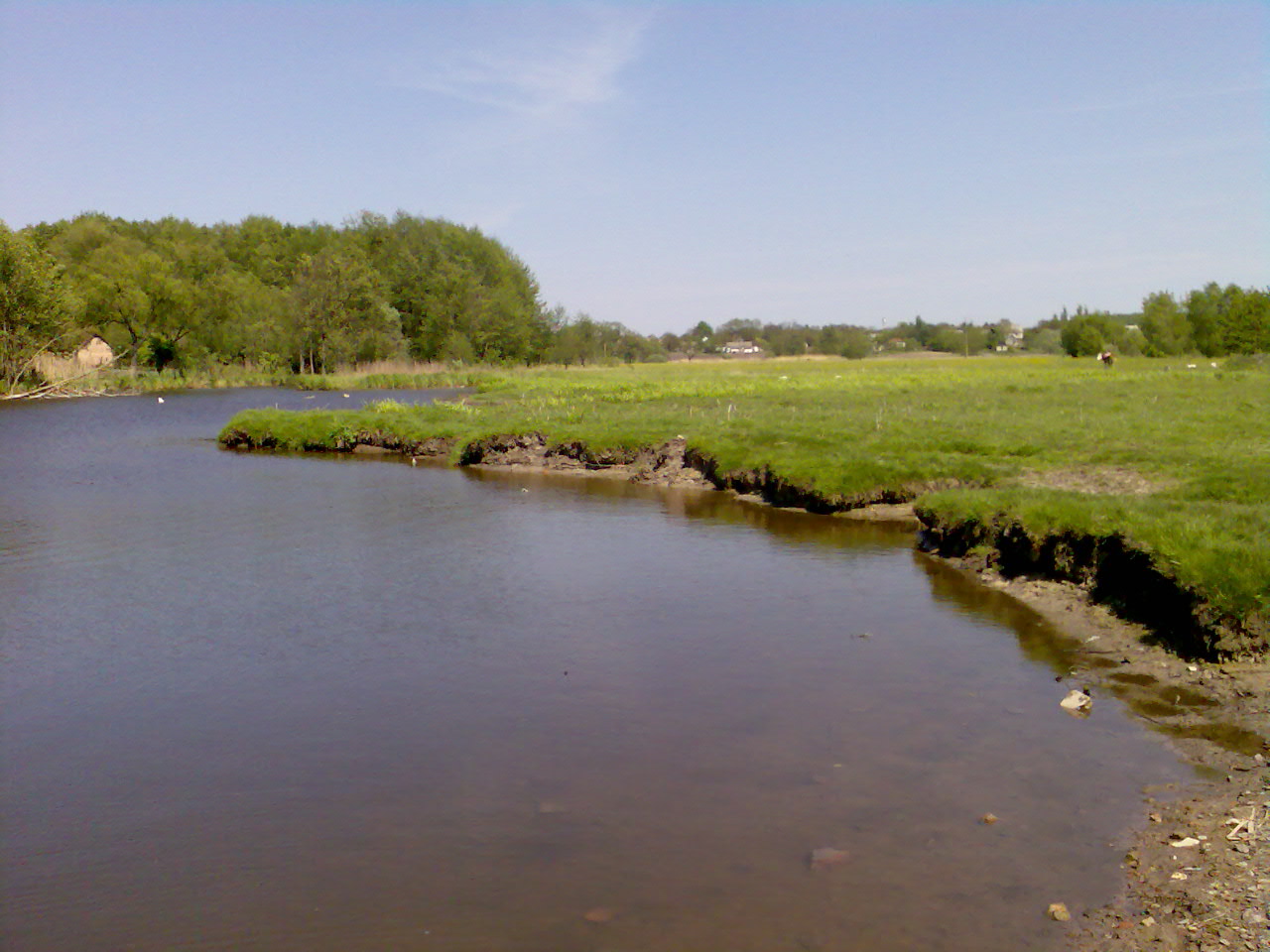 Біоіндикатори та об’єкти  досліджень
Potamobius leptadactylus
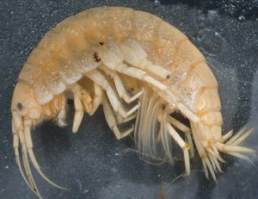 Річка Ірклій
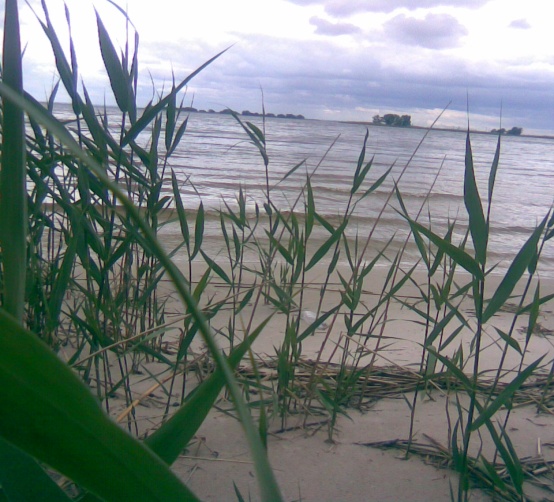 Gammarus lacustris
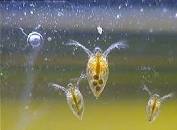 Dafnia magna
Кременчуцьке водосховище
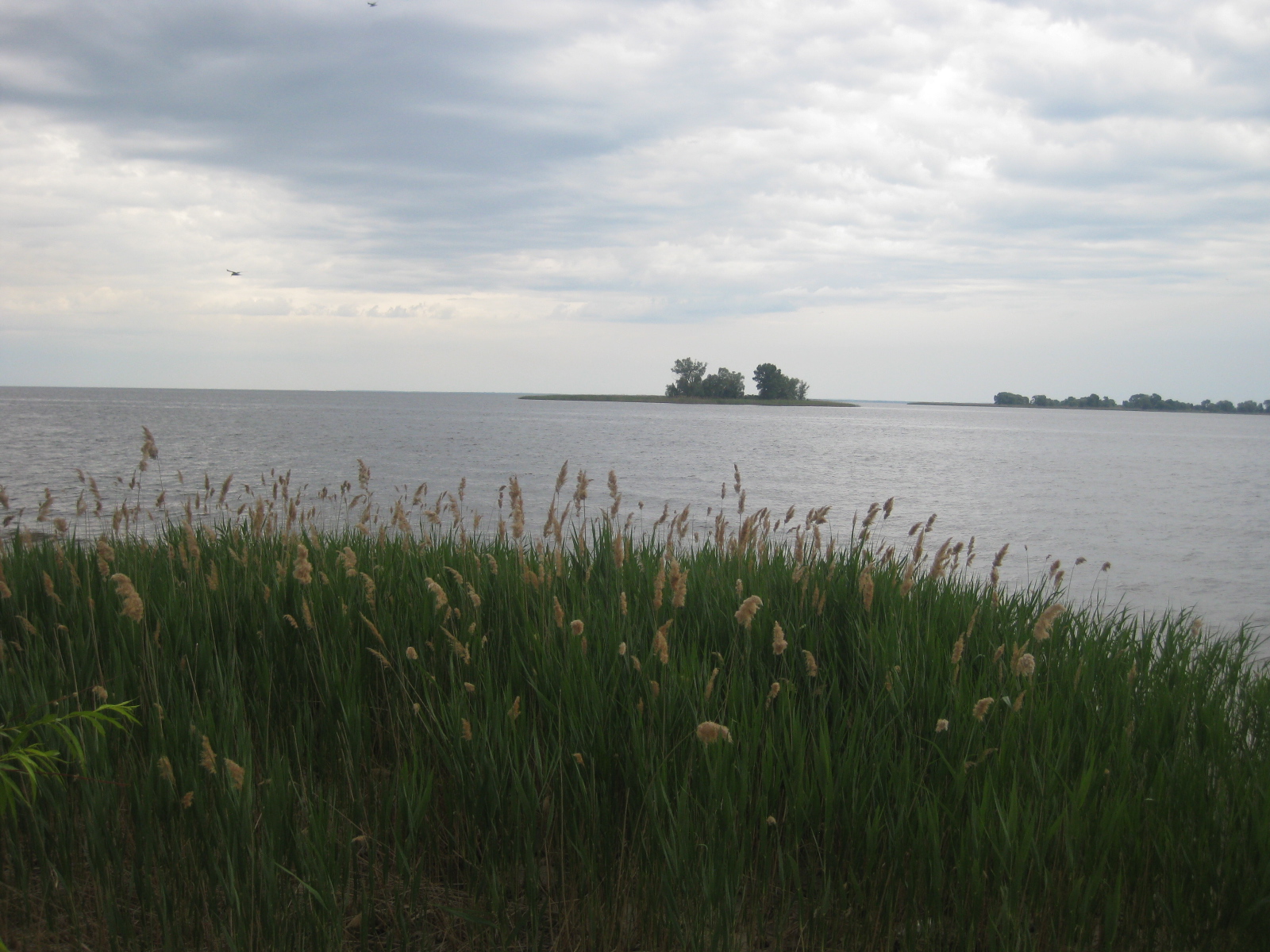 Актуальність роботи
Зростання маштабів господарської діяльності людини  збільшує антропогенний вплив на довкілля та викликає негативні зрушення у природному середовищі. Вода водних об’єктів при цьому зазнає найбільш суттєвих змін хімічного складу та якості. Сьогодні важко віднайти водойму, яка б не зазнавала забруднення внаслідок діяльності людини. Вода - найнеобхідніший природний ресурс. 
Вивчення якісного та кількісного складу угрупування водних тварин є свідченням змін, викликаних  антропогенним екологічним фактором.
Мета роботи
Дослідити якість води  в річці Ірклій   і Кременчуцькому  водосховищі  за допомогою представників типу Arthropoda класу  Crustacea
Завдання роботи
Провести польові та лабораторні дослідження  якості води в річці та водосховищі  методами біоіндикації та біотестування
за допомогою представників типу Arthropoda класу  Crustacea
Вибір біоіндикатора.Теоретичні дані
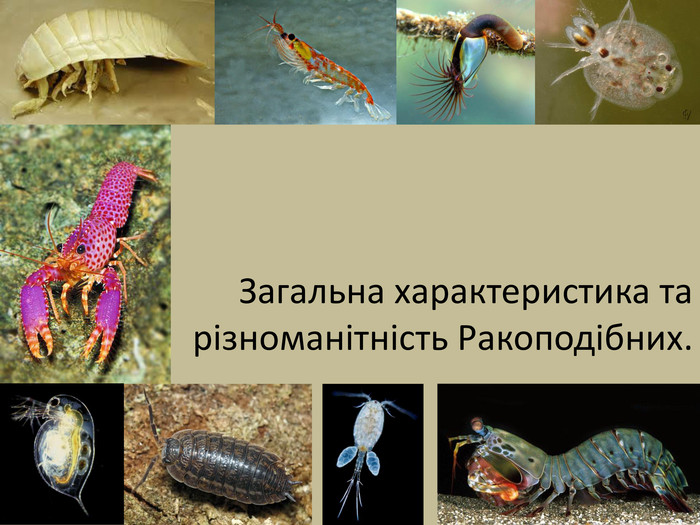 Dafnia magna
Згідно літературних даних і  наукових спостережень  представники типу   Arthropoda  класу  Crustacea  річковий рак Potamobius leptadactylus і бокоплав Gammarus lacustris живуть  тільки в чистій  воді ( це індикатори чистої води).  Дафнія або водяна блоха Gammarus lacustris є біоіндикатором вмісту кисню у воді та  біотестером  якості самої води.
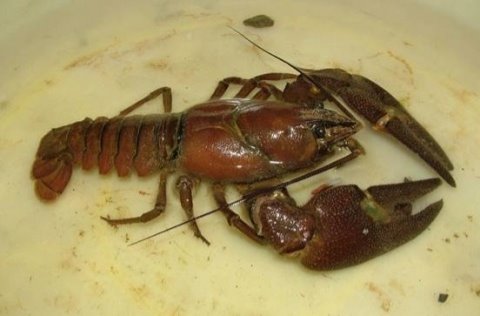 Potamobius leptadactylus
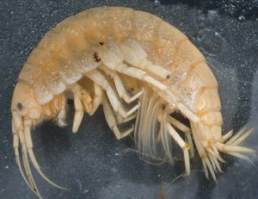 Gammarus lacustris
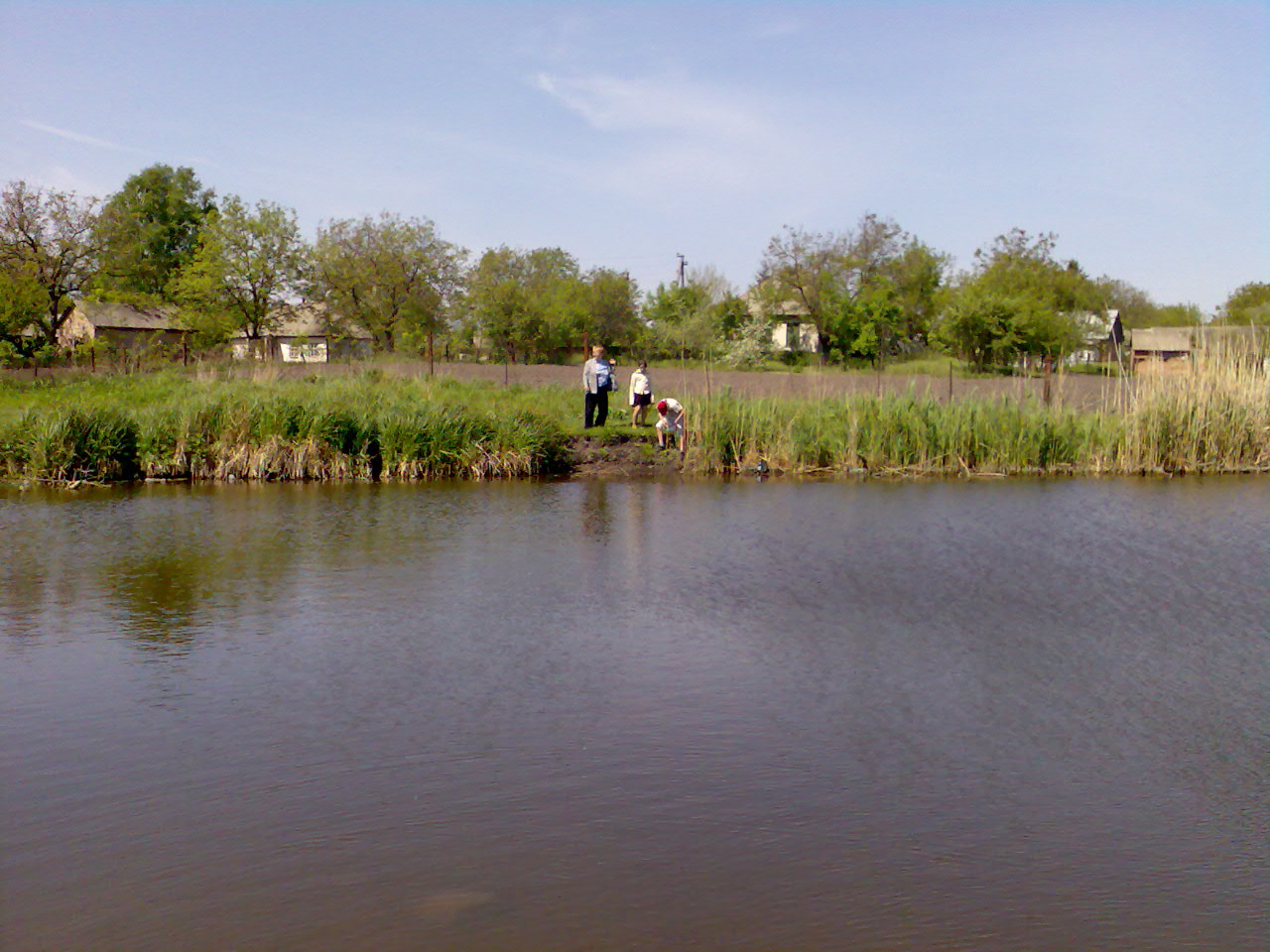 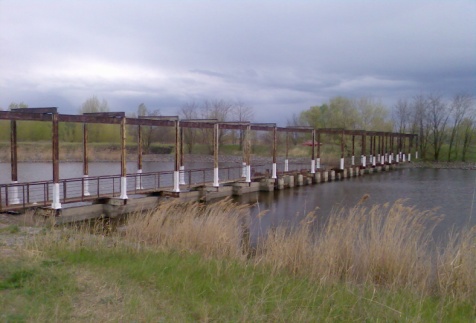 Точки досліджень
№1  Річка Ірклій  урочище Солонці.
№2  Кременчуцьке водосховище
Ділянка  знаходиться на Кременчуцькому водоймищі в місці забору  води  для ставків Іркліївського розплідника рослиноїдних риб.
Точка  № 1
Точка  № 2
1.Теоретична робота.  Аналіз теоретичних підходів до проблеми  дослідження в  науковій літературі
2. Моніторинг – опитування  місцевих рибалок
3 Польові дослідження   на водоймах.
Методи досліджень
4. Біоіндикація вмісту кисню у  воді  дафнійями
5. Лабораторний  метод біотестування  проб води дафніями
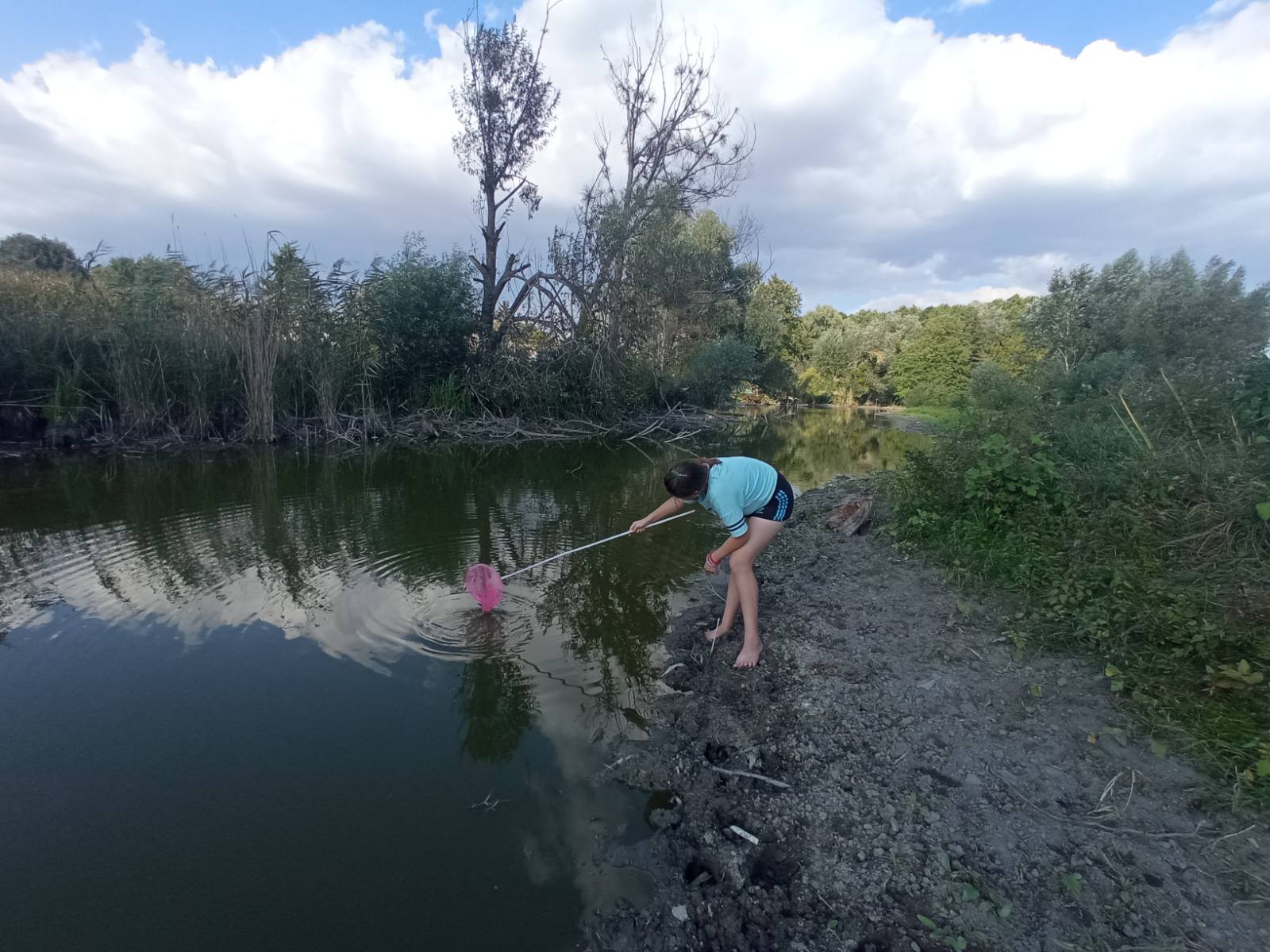 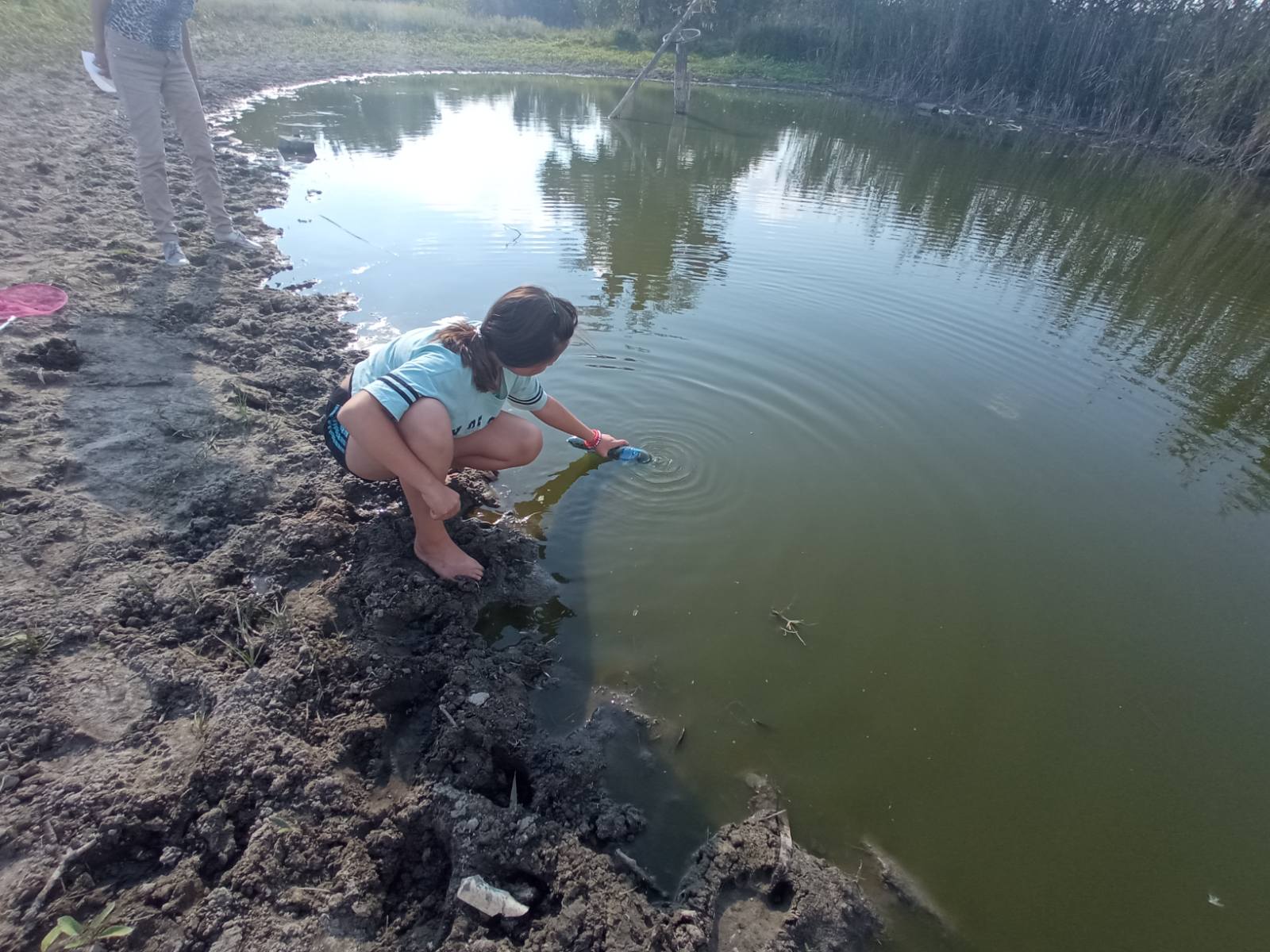 6.  Статистичні обрахунки
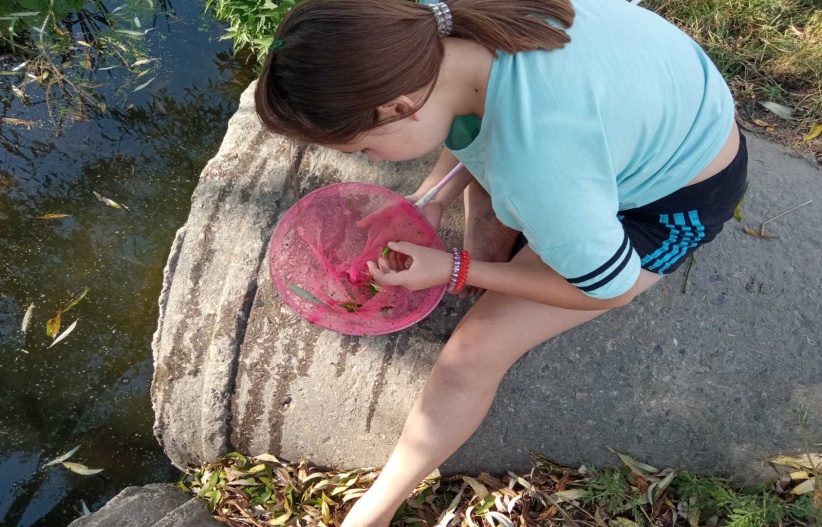 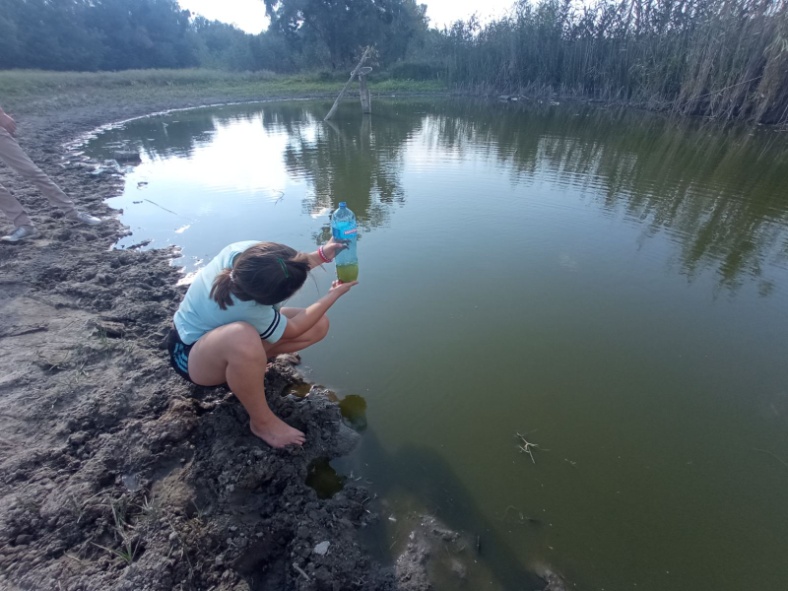 Відбір проб води і  відлов дафній
Виловлювання бокоплавів
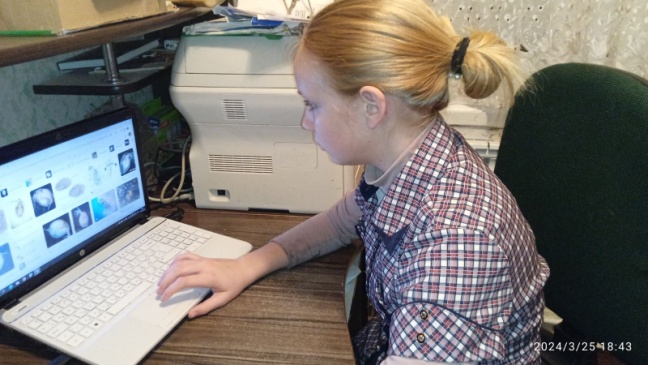 План досліджень
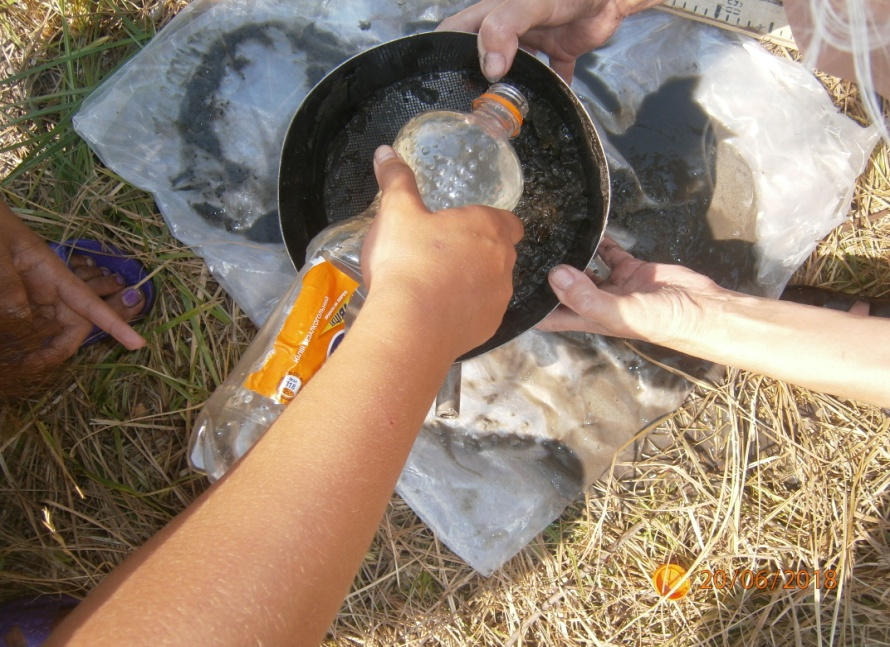 Дослід 1. Дослідження наявності  Potamobius leptadactylus у  річці Ірклій та Кременчуцькому водоймищі.
Дослід 2. Дослідження присутності  Gammarus lacustris
у товщі води та дні досліджуваних  водойм.
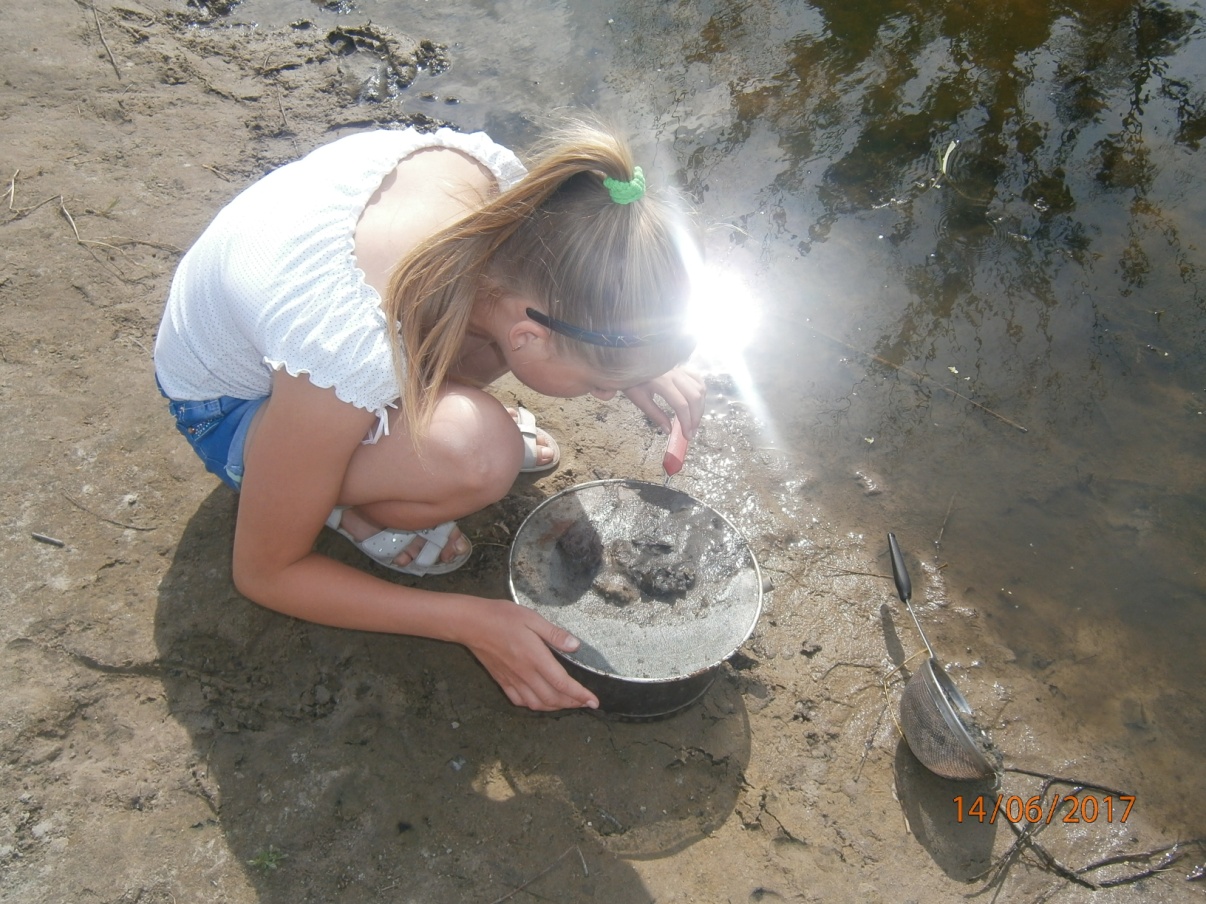 Дослід 3. Дослідження кольору проживаючих у  річці Ірклій та Кременчуцькому водоймищі  Dafnia magna
Дослід 4. Біотестування якості води  досліджуваних водойм за допомогою Dafnia magna.
Дослідження 1. Дослідження наявності Potamobius leptadactylus у  річці Ірклій та Кременчуцькому водоймищі. Опитування рибалок 
 Наслідки моніторингу . 
 При проведенні опитування рибалок про найбільшу кількість зловлених раків за одну риболовлю у  червні 2023 року та використовуючи дані досліджень членів “ Голубого патруля ” нашої школи за червень 2008 року,і порівнюючи їх, ми дійшла висновку, що стан води у водоймах за ці роки майже не змінився, навіть трішки покращився. 
Висновок. 
Вода за Potamobius leptadactylus  у ці роки досліджень – була і є чистою. За сапробністю вона може бути  олігосапробною або бета-мезосапробною
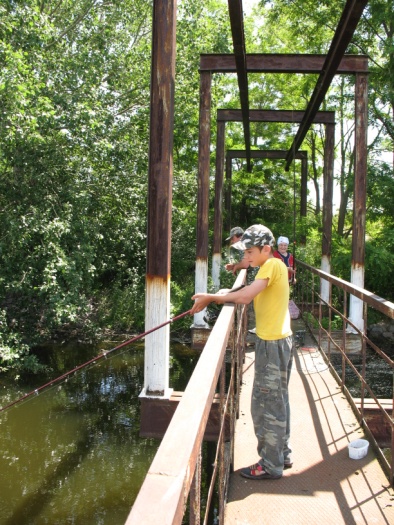 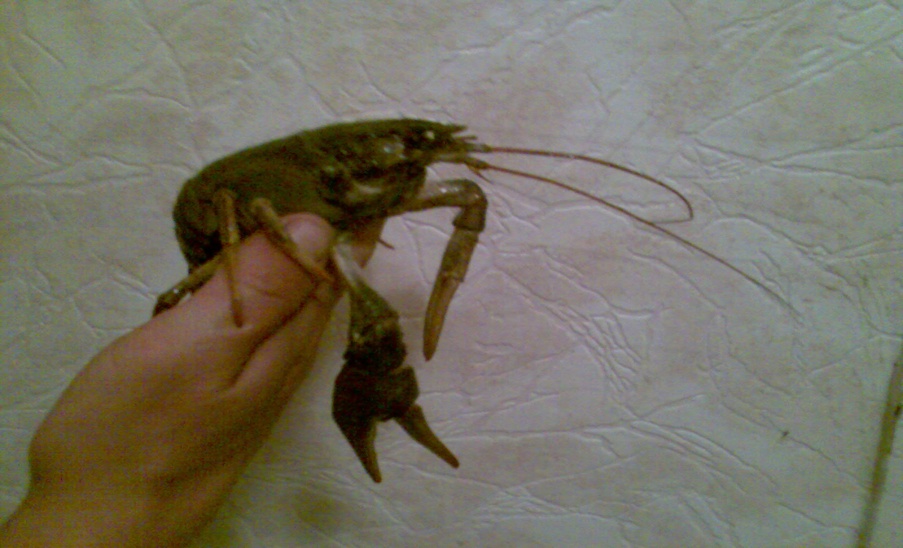 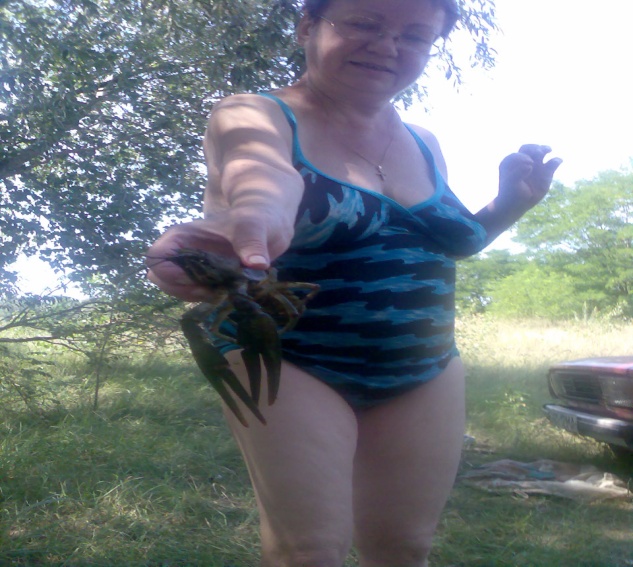 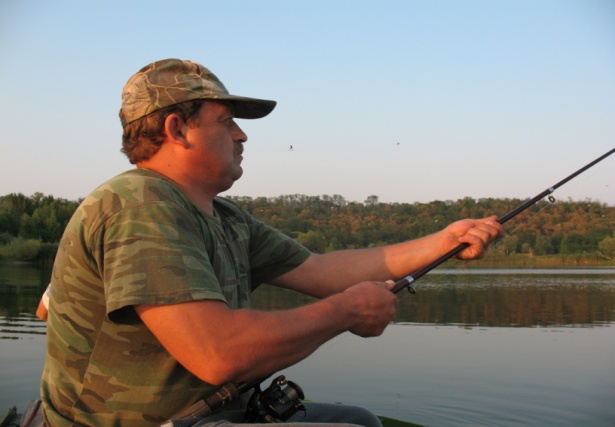 Дослід 2. Тема: Дослідження  присутності Gammarus lacustris у товщі води та дні досліджуваних  водойм.
Мета: Способом відлову тварин  сачком у товщі вод (планктон) та взяттям проб з дна водойм  металевим сачком  з послідуючим їх промиванням (бентос)  виявити та зібрати бокоплавів озерних у відібраних пробах.
Наслідки дослідження. 
При проведенні дослідження  у обох водоймах були присутні Gammarus lacustris. Більшість  їх у водоймах знаходилась у товщі води і тільки поодинокі екземпляри знайдено на дні річки. Чисельно більше тварин було у Кременчуцькому водосховищі
Висновок. 
Отже, за присутністю Gammarus lacustris у воді ми припускаємо, що вода у досліджуваних водоймах чиста олігосапробнаабо практично чиста. ,тобто  бета-мезасапробна.
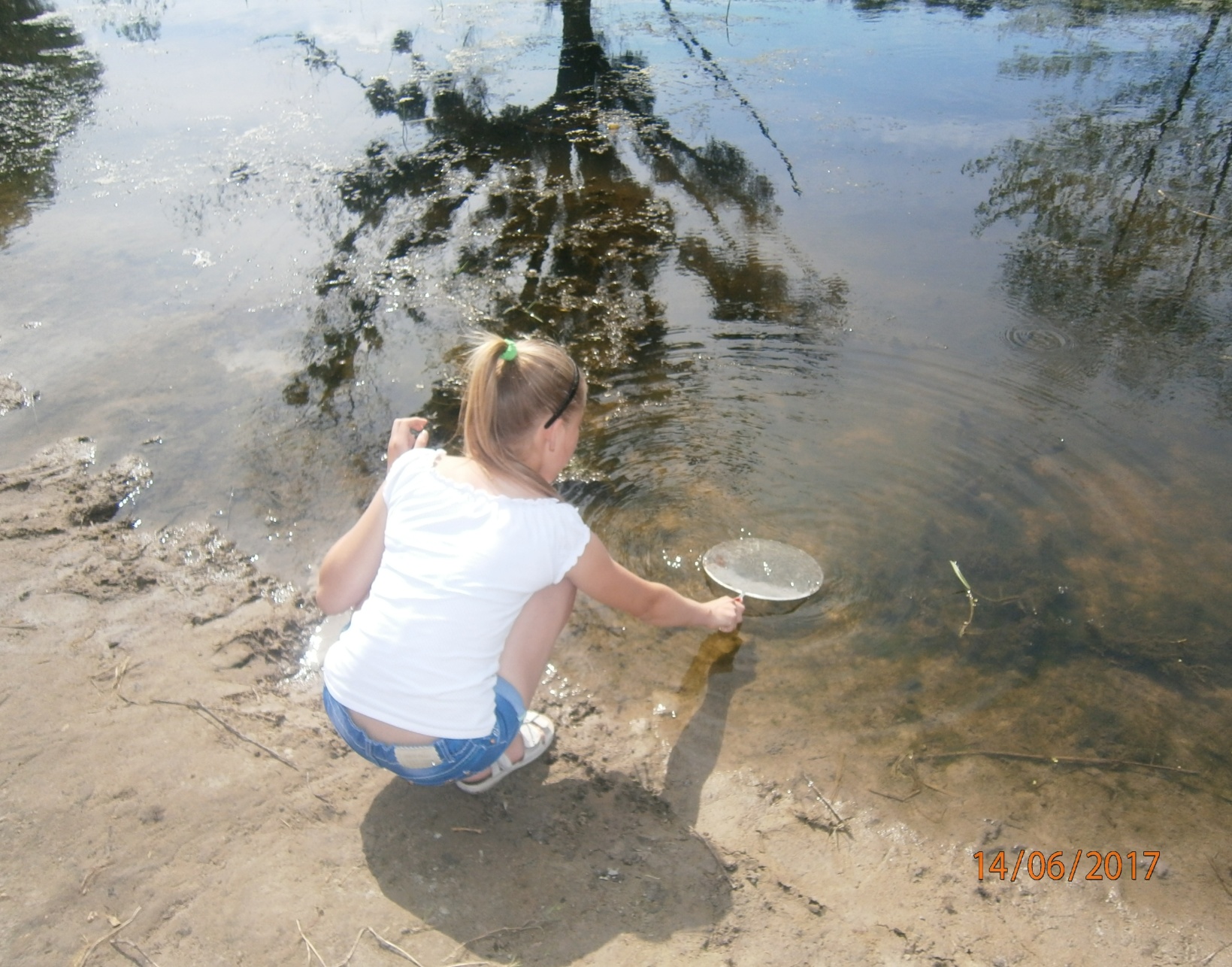 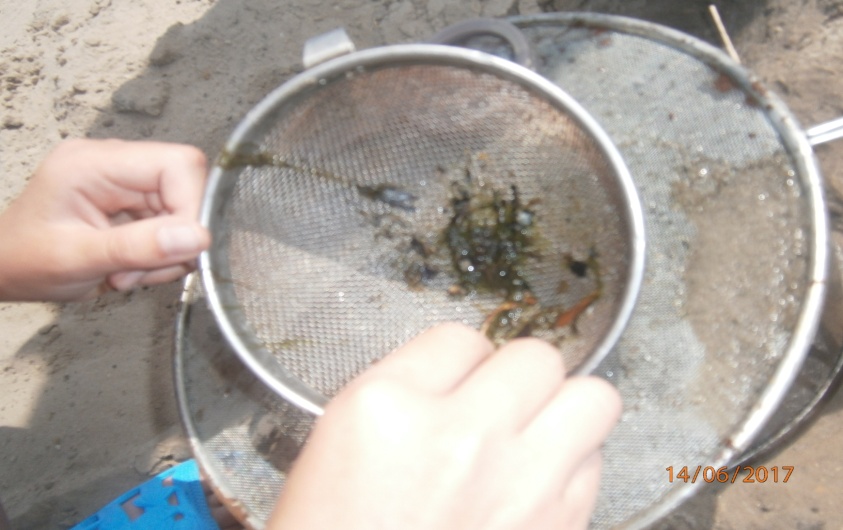 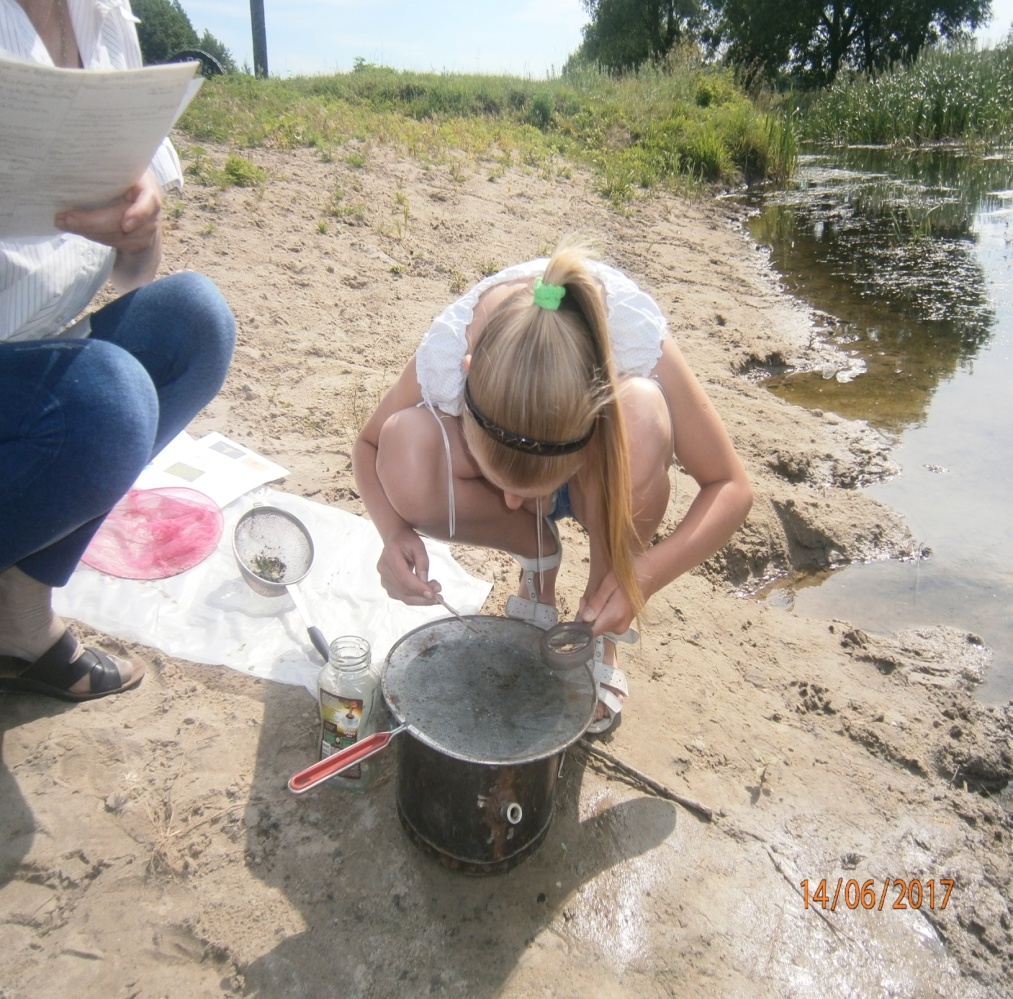 Виловлення  бокоплавів у водах річки Ірклій ,  їх розгляд та збір
Дослід 3. Тема: Дослідження кольору проживаючих у  річці Ірклій та Кременчуцькому водоймищі Dafnia magna.
Мета: За дафніями, як біоіндикатором, дослідити вміст кисню у водоймах.
Наслідки дослідження: 
Згідно тесту колір виловленихDafnia magna у досліджуваних водоймах  був жовтувато – рожевий.  При недостачі кисню у воді колір тварин стає яскраво червоним.
Висновок 
 Отже, у воді достатня кількість  кисню. Він може бути  від 6 мг/л і вище. Дослідження підтвердив лаборант ставків Іркліївського розплідника рослиноїдних риб. Прилад показав вміст кисню у воді річки - 6.5мг/л, а у водосховищі – 5,9мг/л.
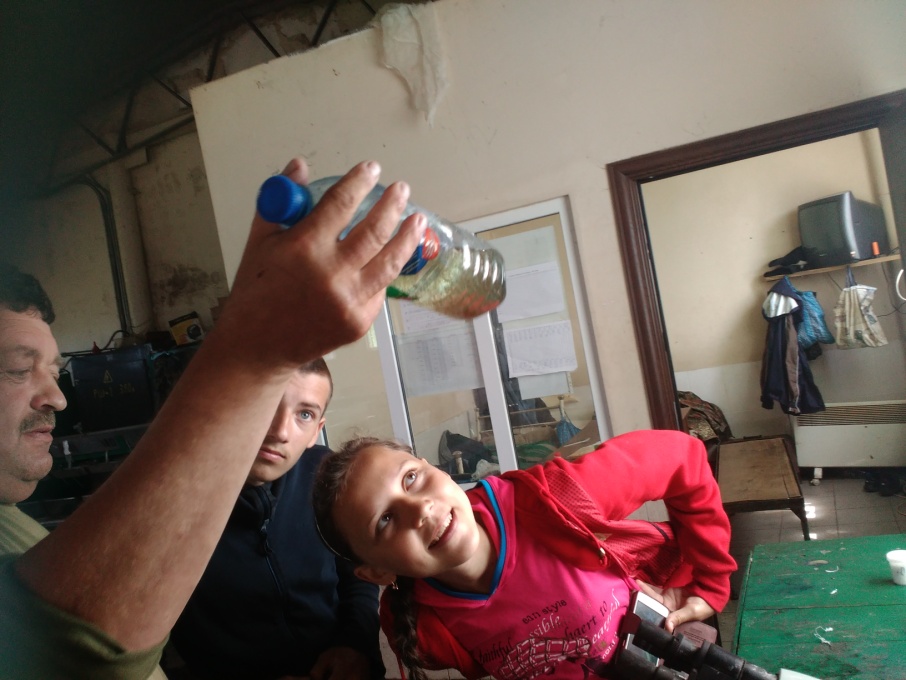 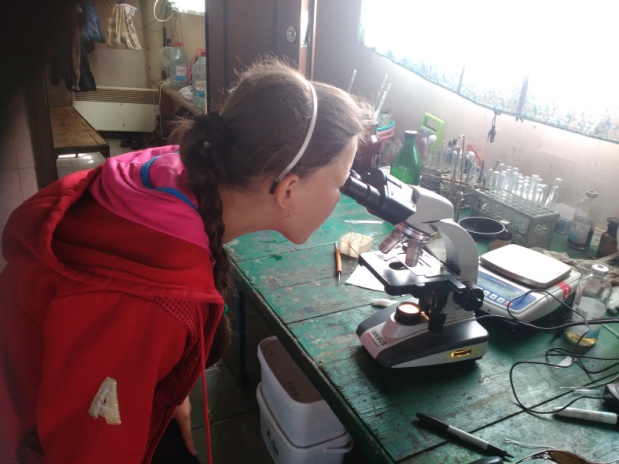 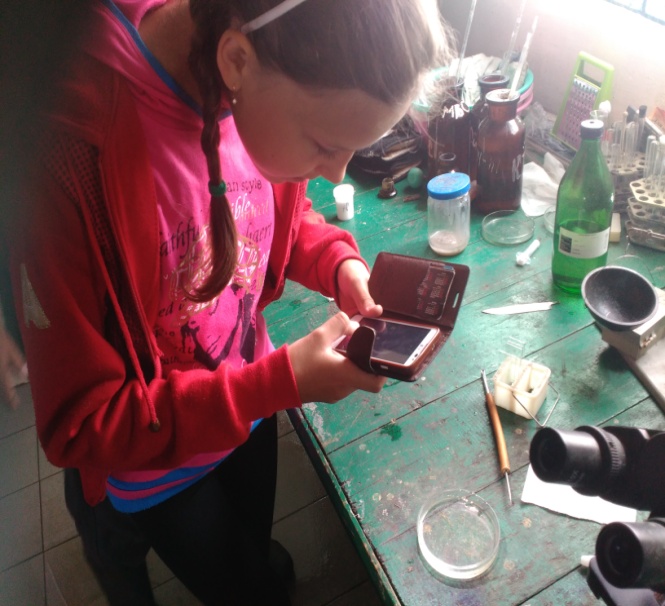 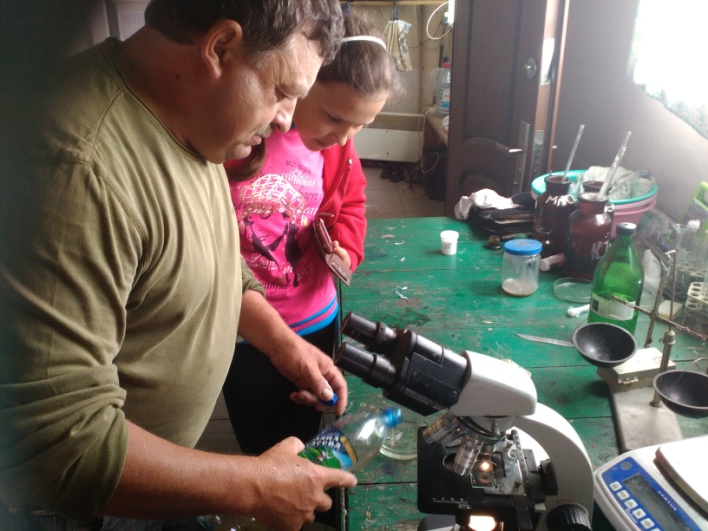 Розгляд дафній, виловлених у річці та водосховищі, в лабораторії інкубаційного цеху  Іркліївського  розплідника рослиноїдних риб
Дослід 4. Тема: Біотестування якості води  досліджуваних водойм Dafnia magna
Мета: Дослідити якість води у досліджуваних водоймах – річці Ірклій та Кременчуцькому  водосховищі.
Методика роботи
1. Відібрати проби води у обраних для дослідження  точках у пластикові пляшки об’ємом 2л. Проби підписати і зберігати у холодильнику.
2. У Іркліївському риборозпліднику   у воді ставків  чи спеціальних ваннах  для вирощування дафній  відібрати тварин для тестування.
3. Гострий дослід з дафніями закласти на другий день після взяття проб згідно інструкції дослідження
4 Вести спостереження за станом дафній через 1 та 6 годин і через 1, 2, 3, 4 доби.
Наслідки дослідження “ Біотестування якості води  досліджуваних водойм Dafnia magna
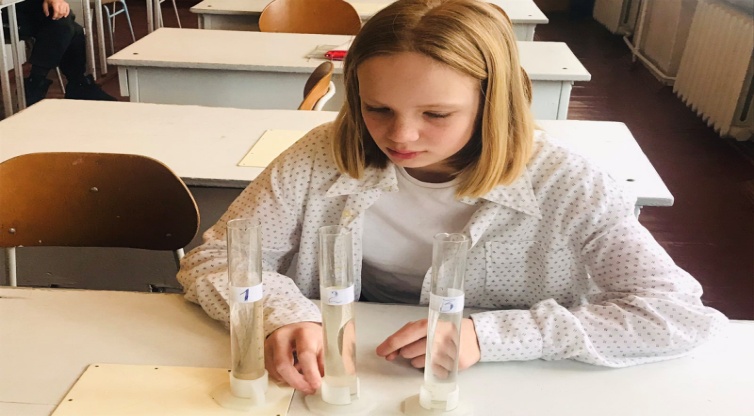 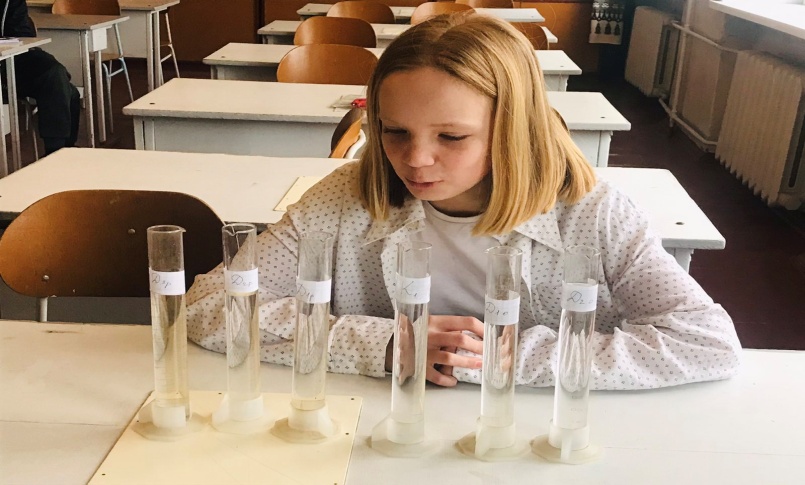 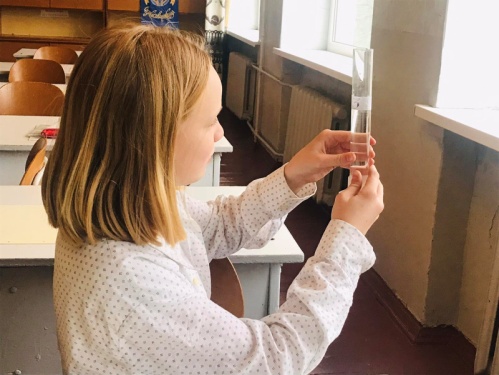 Висновок:В досліджуваних  пробах смертність дафній була менше 50%. Загинуло по 2-3 особини(20-30%) . Отже, вода у річці і водосховищі  слаботоксична
Наслідки дослідження “ Біотестування якості води  досліджуваних водойм Dafnia magna
Розрахунок  індексу  токсичності   здійснюють за формулою 
 А = (Хк – Хд) / Хк) · 100,  
де А – кількість загиблих дафній(%),   Хк – середнє арифметичне кількості живих дафній у контролі, (екземпляри); Хд – середнє арифметичне кількості живих дафній у досліді, (екземпляри).
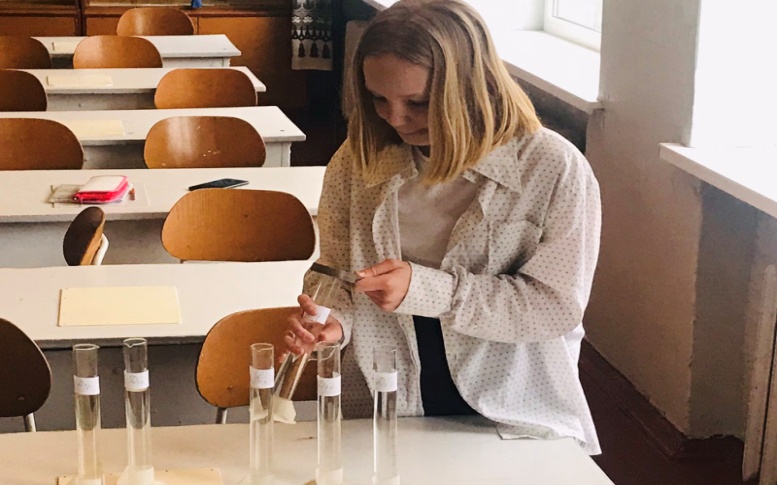 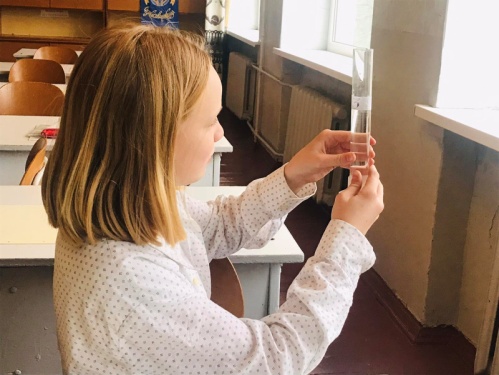 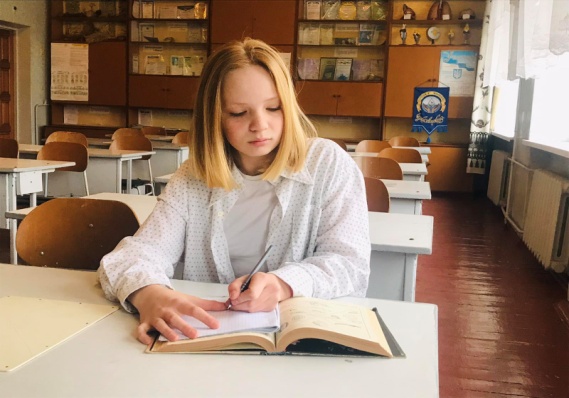 Стан води у  досліджуваних водоймах
Висновок
Згідно отриманих при дослідженні результатів, вода у річці Ірклій чиста, слаботоксична, олігосапробна, 

2. У Кременчуцькому водосховищі  вода практично чиста, слаботоксична, але близька до помірнотоксичної, β-мегосапробна
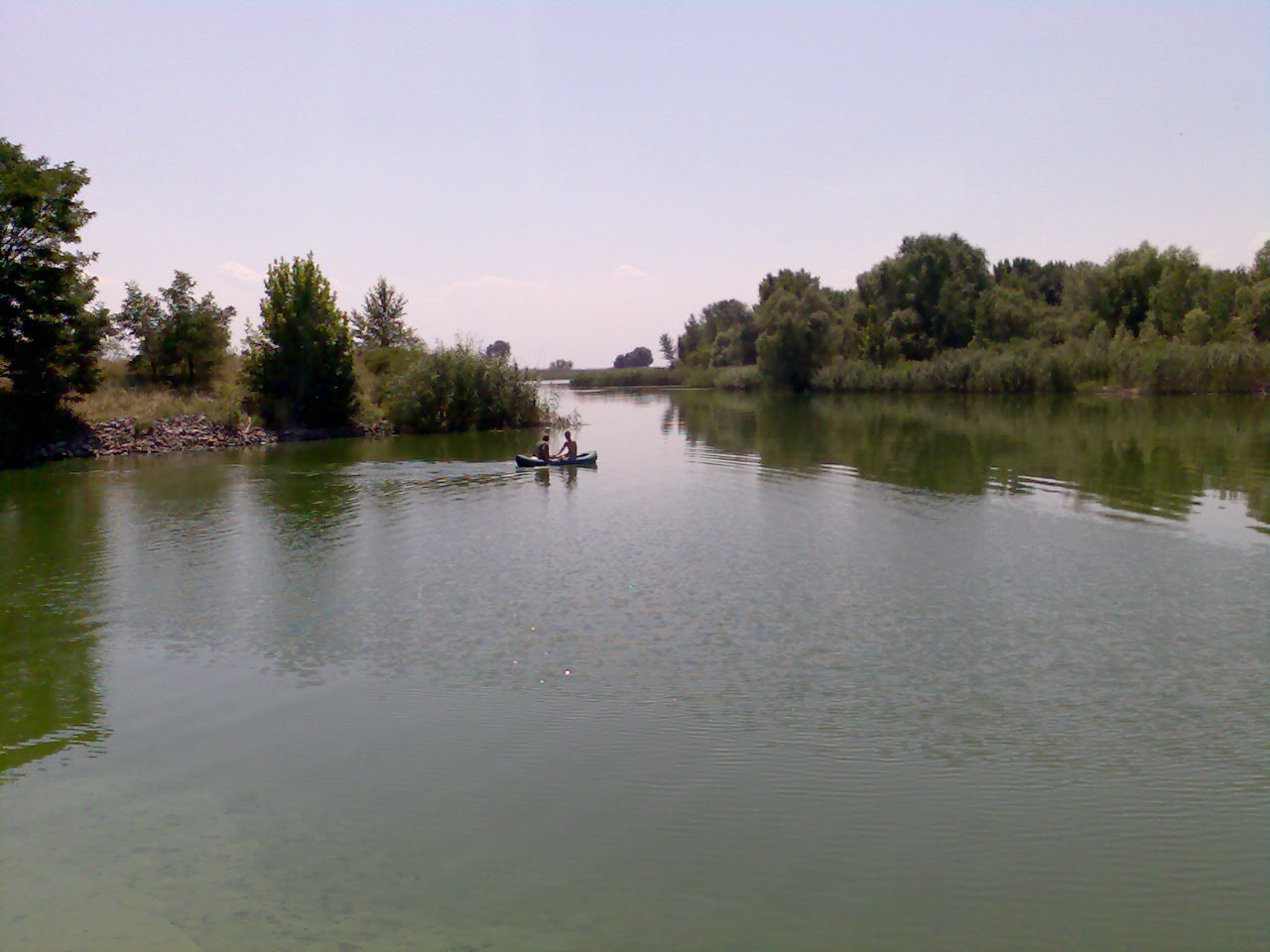 Рекомендації 
Проводити моніторинг стану водойм разом із представником екологічного відділу Іркліївської ОТГ; 
Контролювати санітарний стан місцевих водойм зокрема, в період масового відпочинку; 
Запобігати   попаданню до водойм промислових стоків та побутових стоків; 
4. Заборонити миття автомобілів та іншої сільгосптехніки на берегах водойм.
Використані джерела
В.І.Мальцев, Г.О. Крарнова, Л.М.Зуб. Визначення якості води методами біоіндикації: Науково-методичний посібник: К.:2011 – 112с ( використано стор.83-84) 
Методи біотестування вод/під ред.Крейнюкової А.Н.- Чорноголовка 1988 -127с
Лабораторна робота №6 Біотестування якості води з використанням рачків виду  Dafnia magnum  Straus   https/moodle/znu/edu/ua/mod/resurse/viev/php&id=152428
КНД.  211. 1. 4.  054 - 97 Методика визначення гострої токсичності води на ракоподібних Dafnia magnum  Straus
О.Б.Кістяковський, і.І. Мазепа. Польовий практикум з зоології.-К. : “Рад.школа”, 1967
Дякую за увагу